Fig49_01
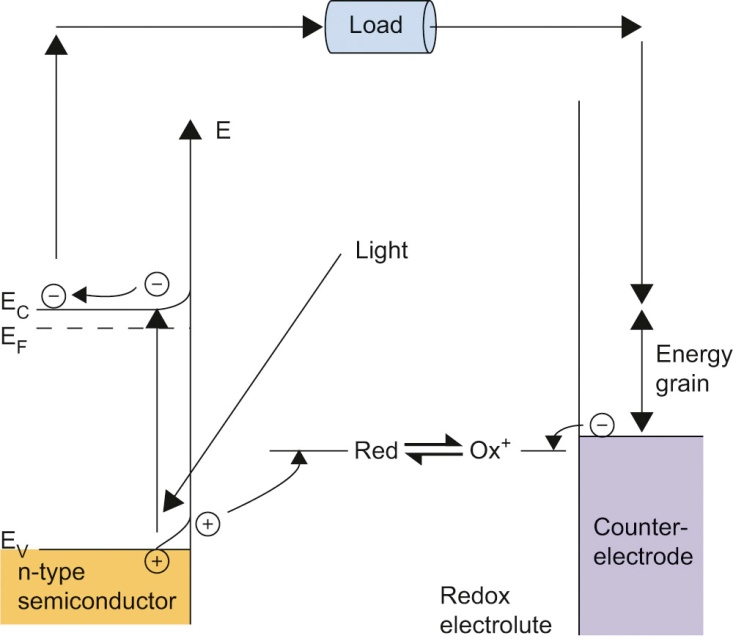 © Materials Research Society 2012
Fig49_02
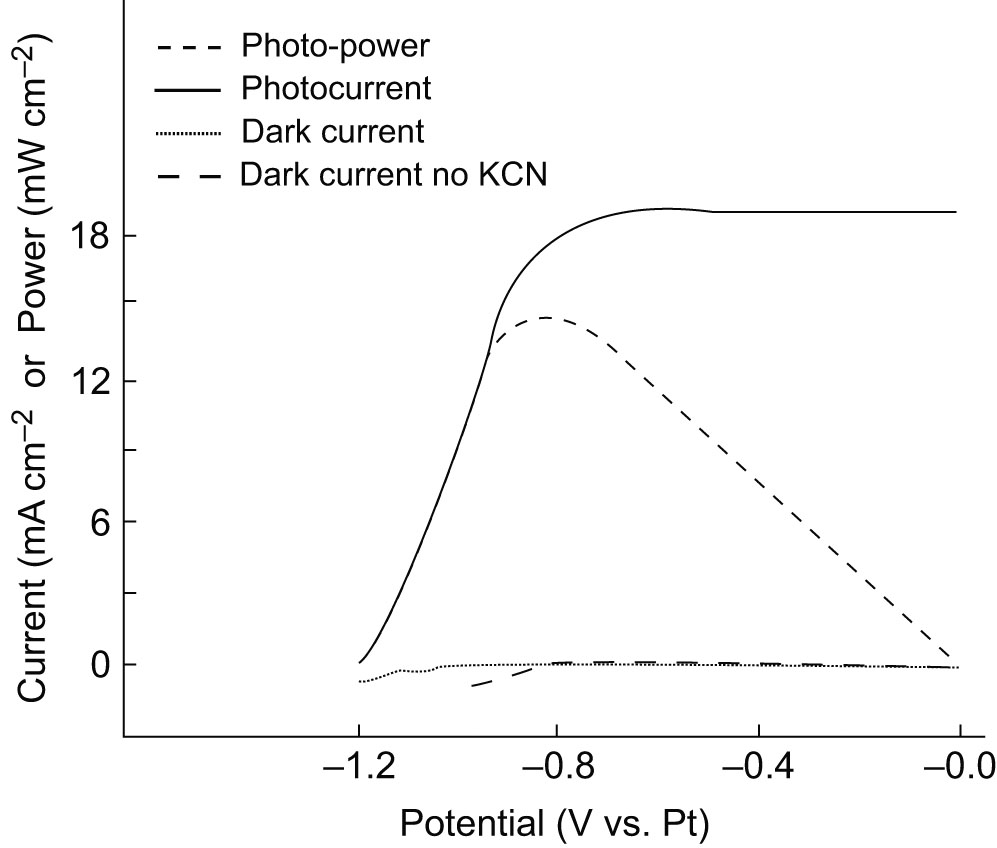 © Materials Research Society 2012
Fig49_03
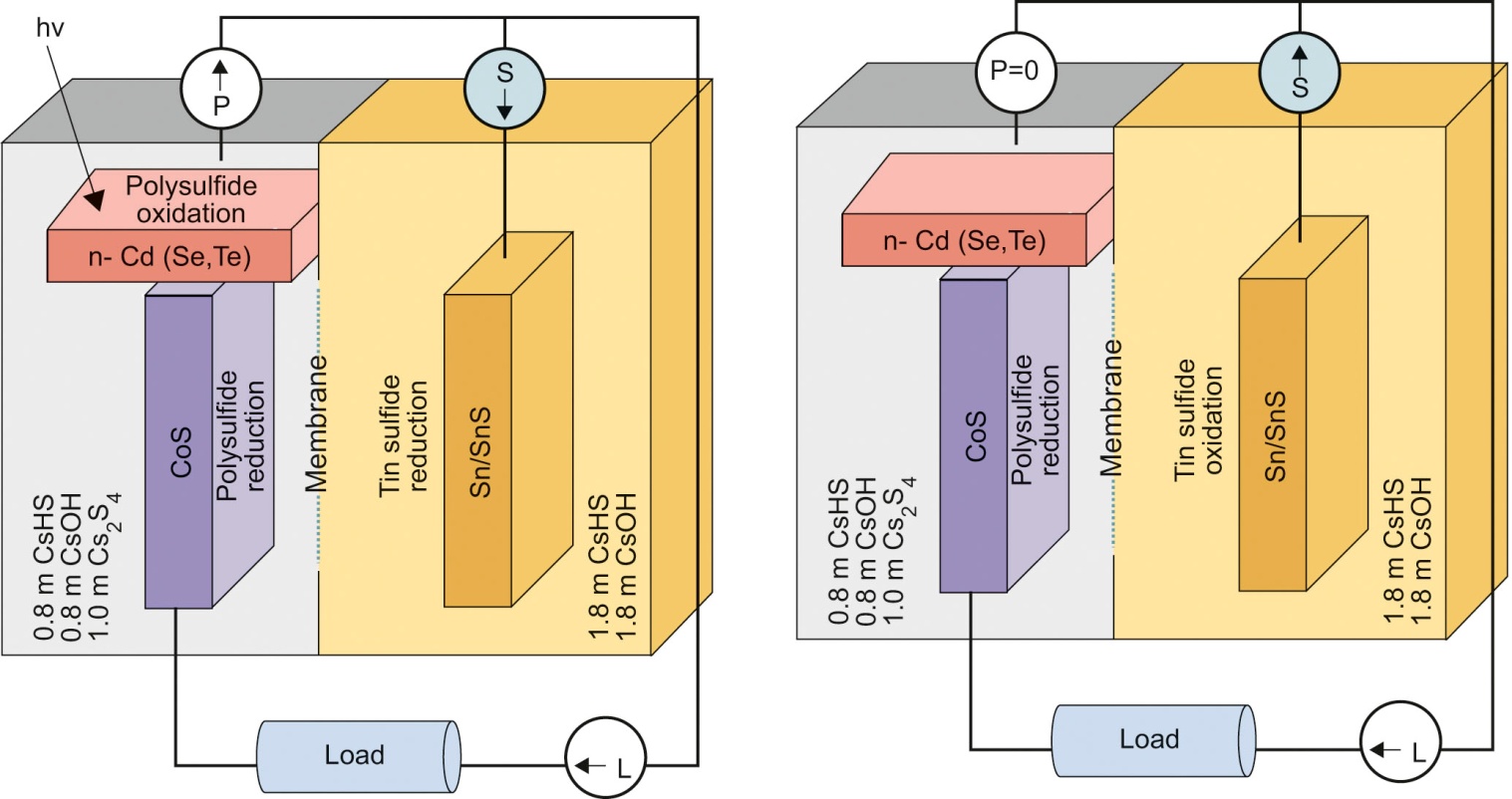 © Materials Research Society 2012
Fig49_04
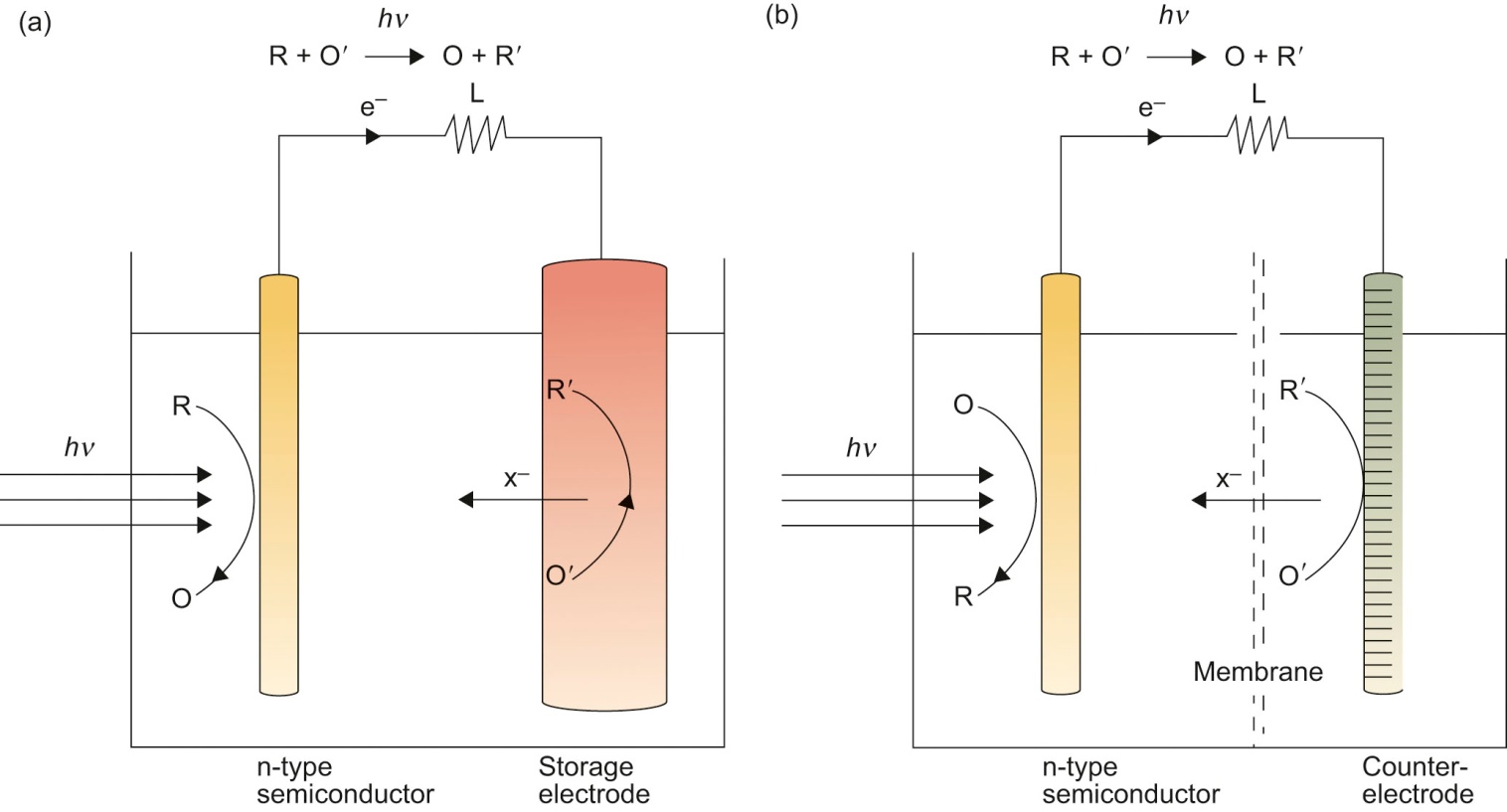 © Materials Research Society 2012
Fig49_05
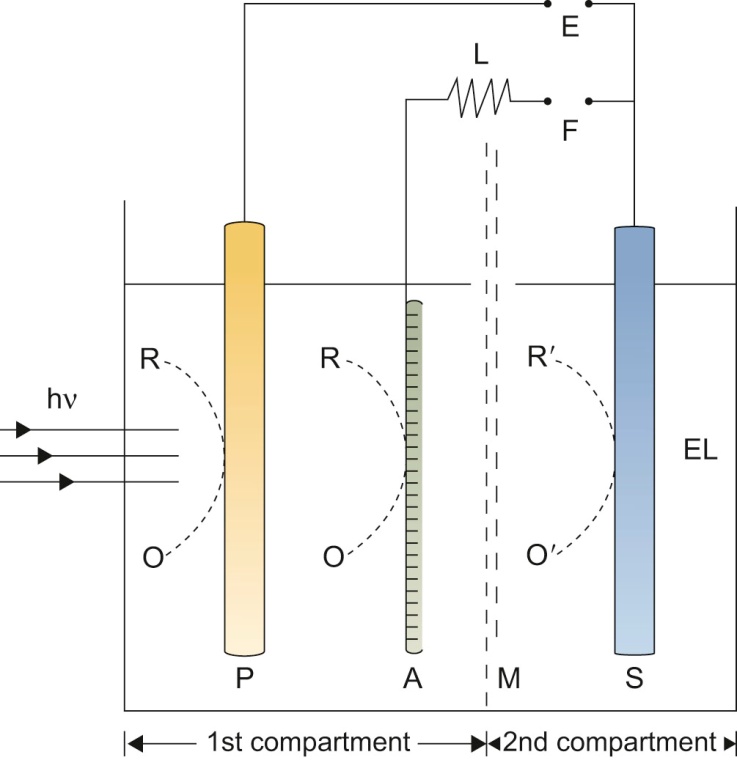 © Materials Research Society 2012
Fig49_06
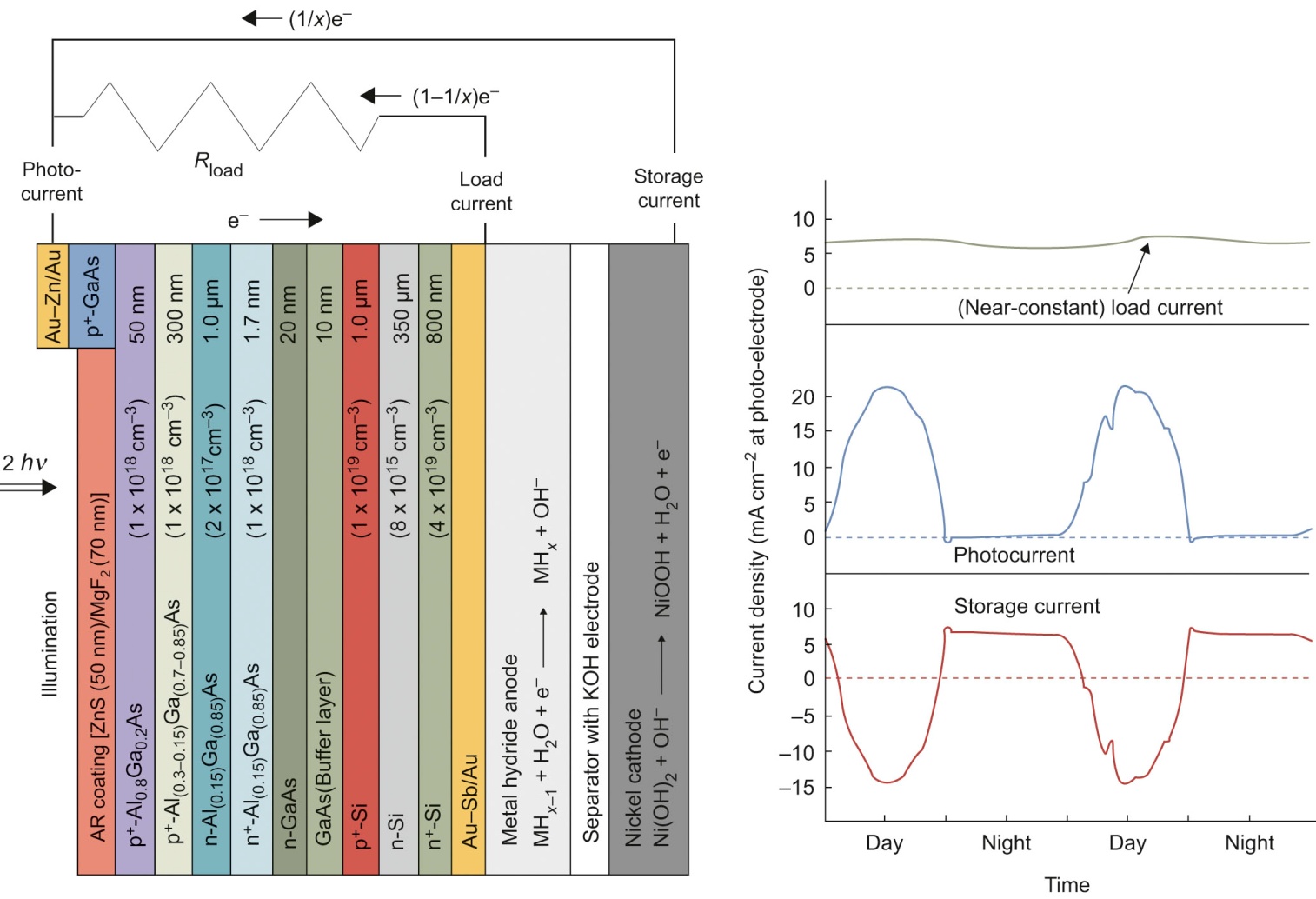 © Materials Research Society 2012
Fig49_07
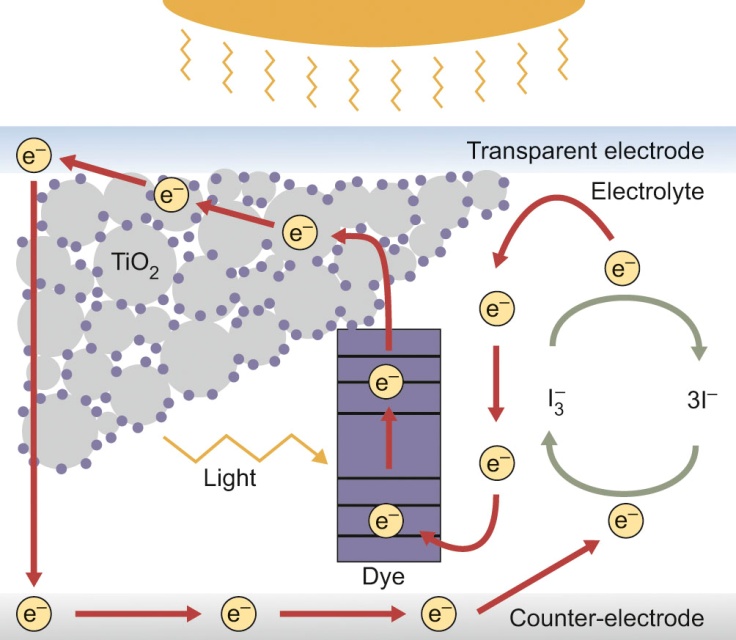 © Materials Research Society 2012
Fig49_08
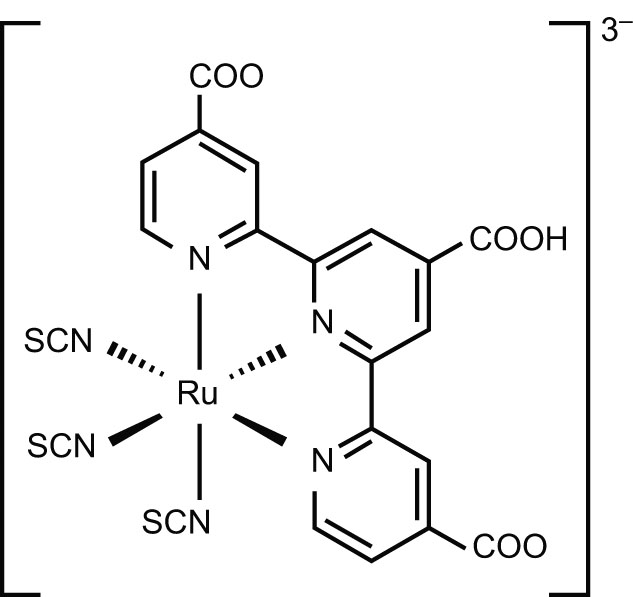 © Materials Research Society 2012
Fig49_09
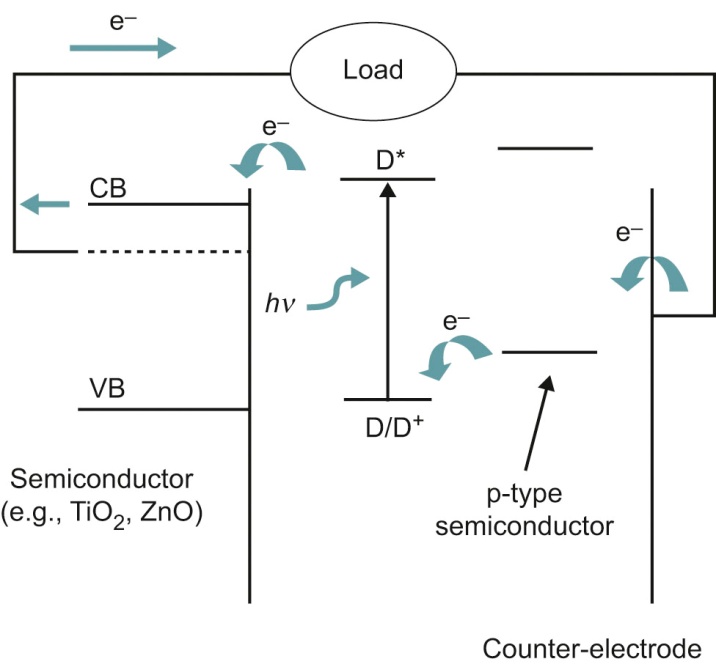 © Materials Research Society 2012
Fig49_10
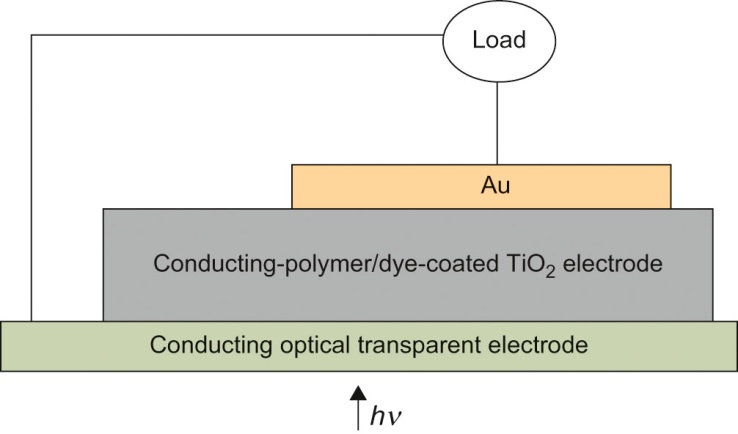 © Materials Research Society 2012
Fig49_11
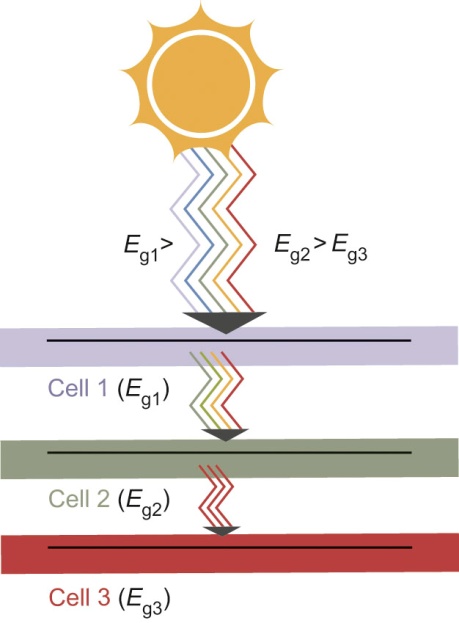 © Materials Research Society 2012
Fig49_12
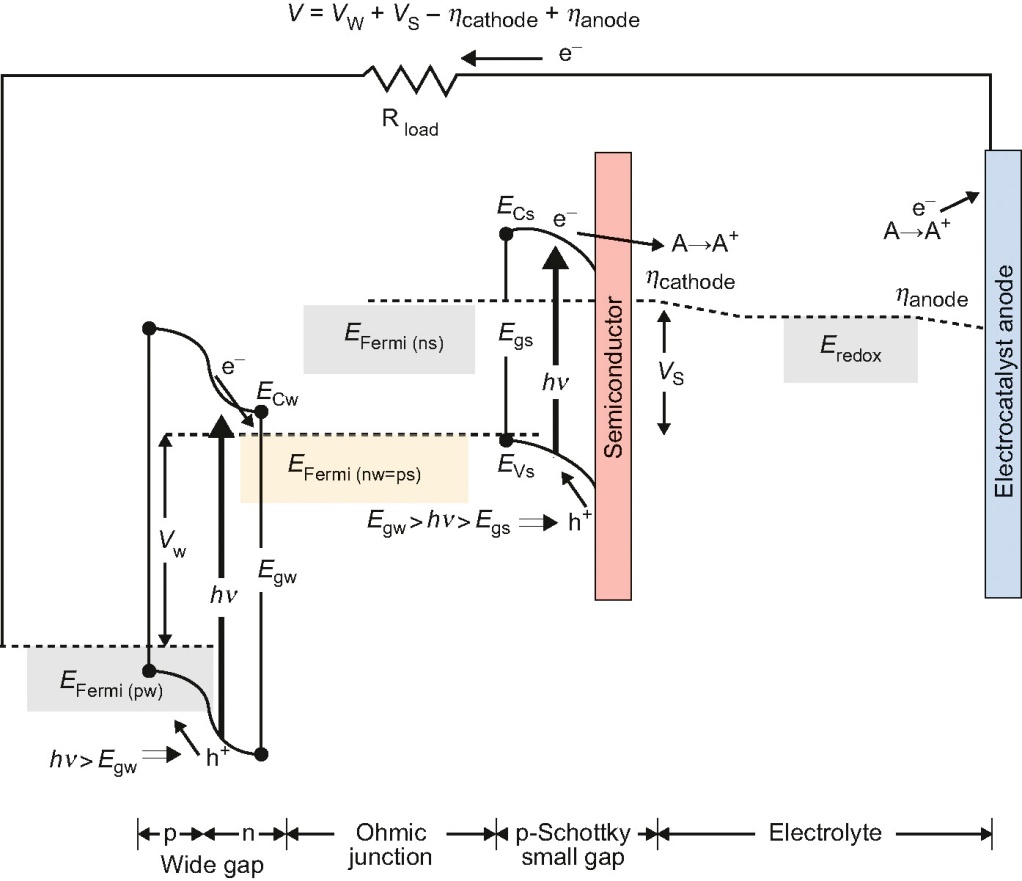 © Materials Research Society 2012
Fig49_13
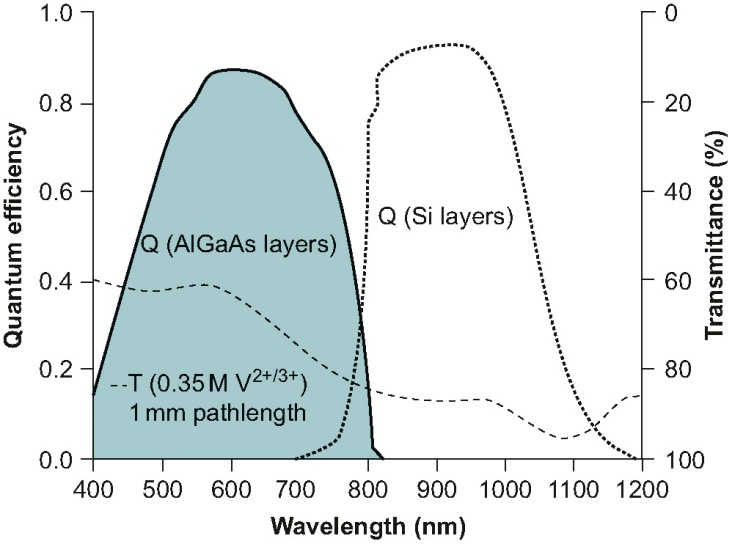 © Materials Research Society 2012
Fig49_14
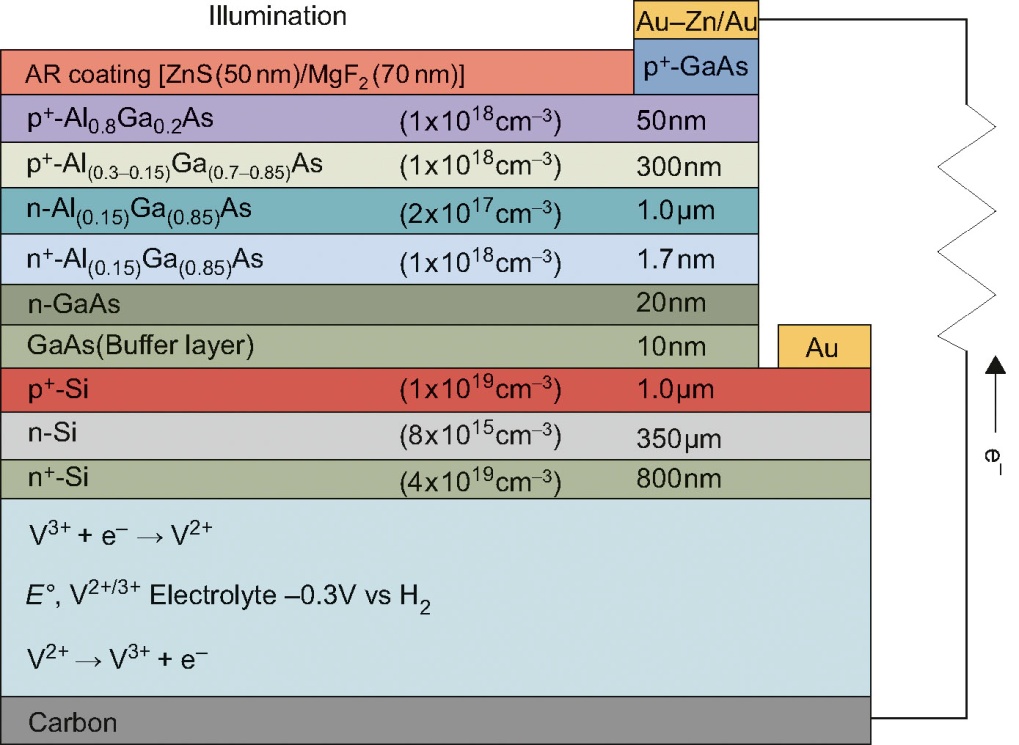 © Materials Research Society 2012
Fig49_15
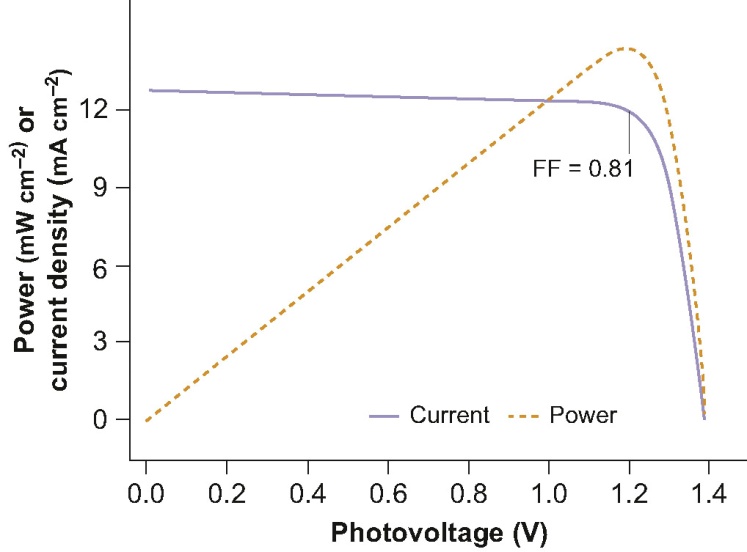 © Materials Research Society 2012
Fig49_16
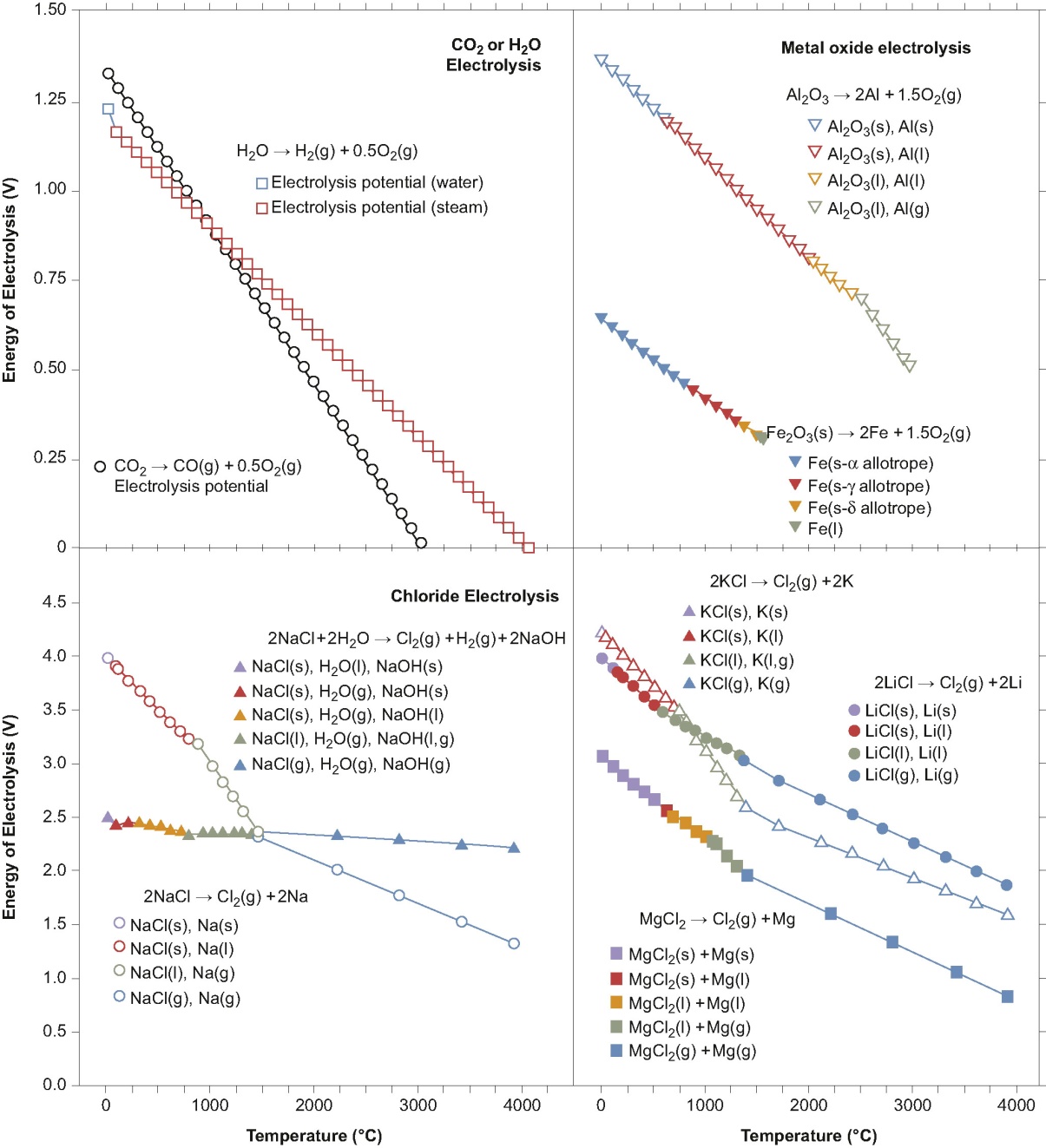 © Materials Research Society 2012
Fig49_17a
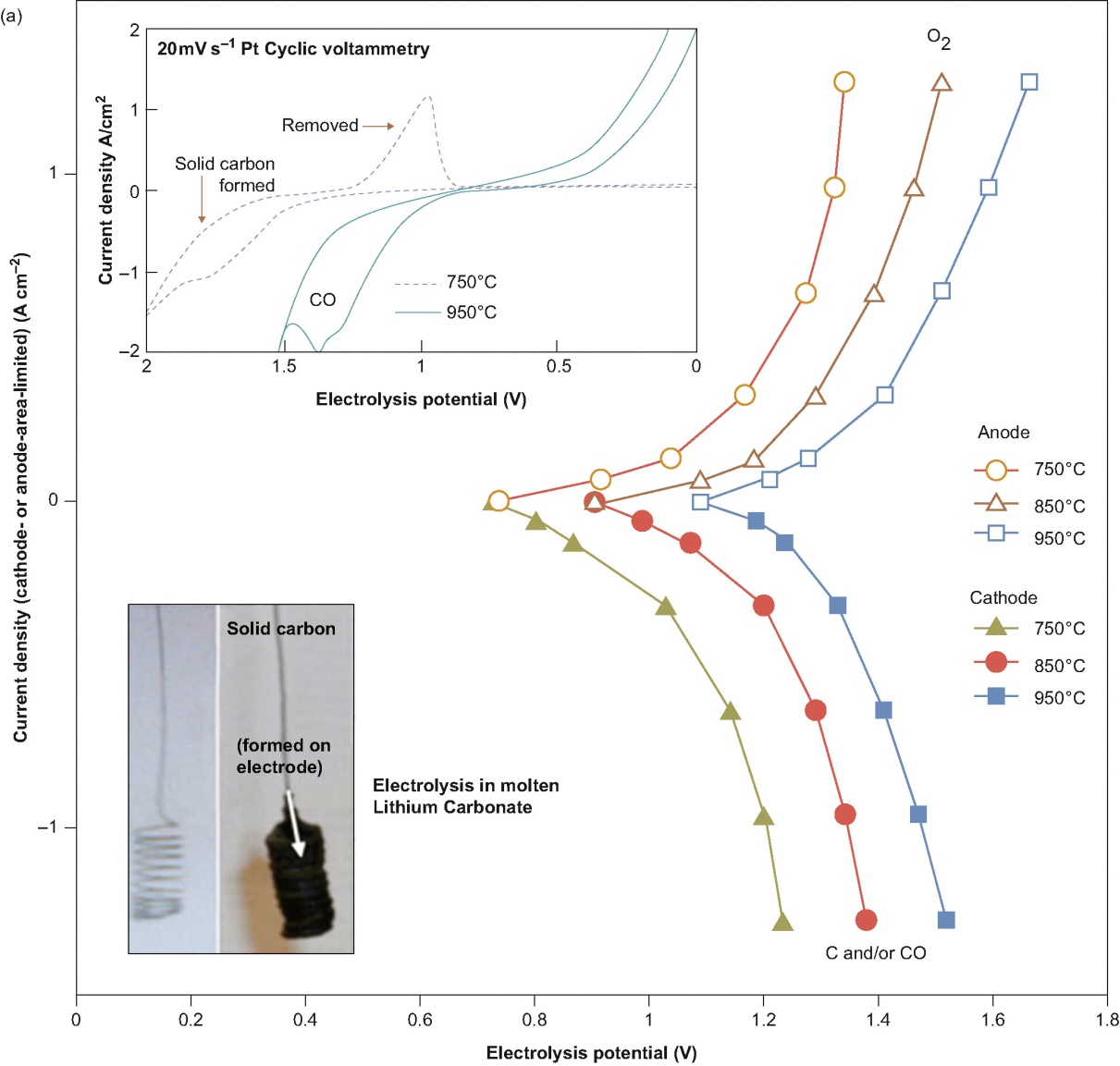 © Materials Research Society 2012
Fig49_17b
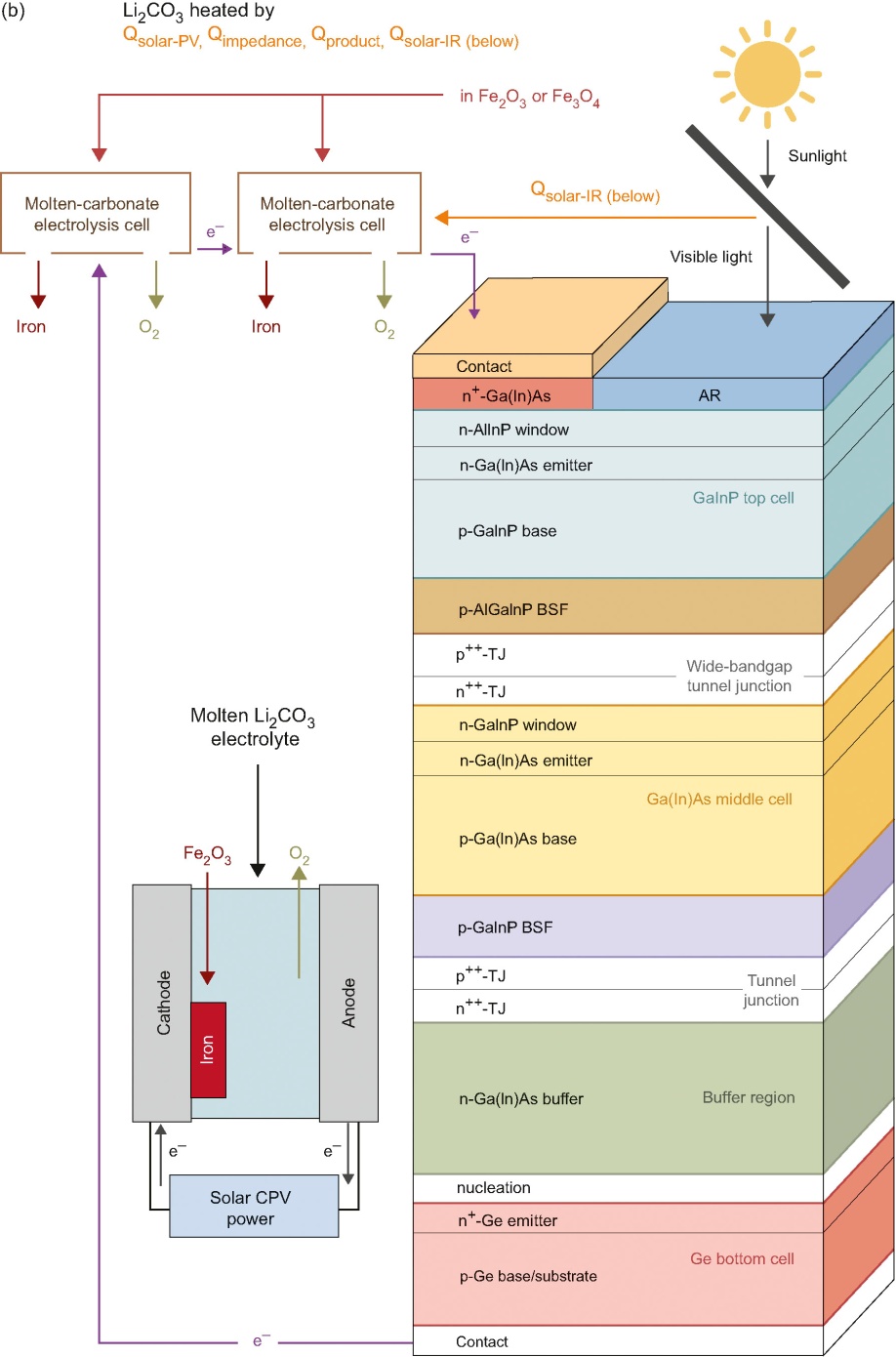 © Materials Research Society 2012
Fig49_18
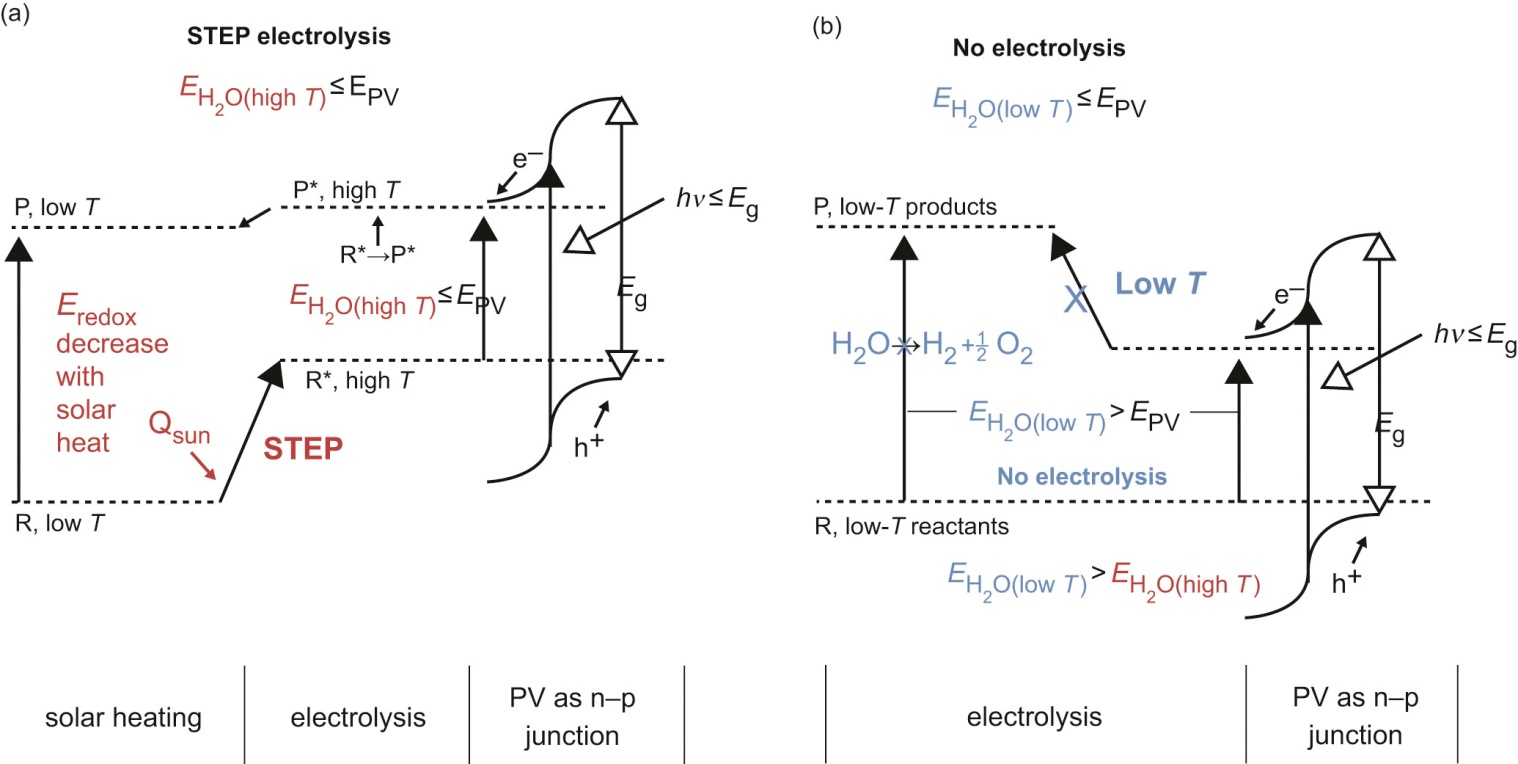 © Materials Research Society 2012